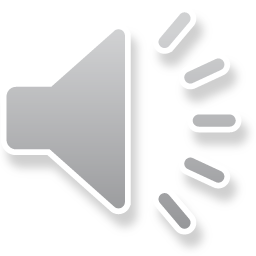 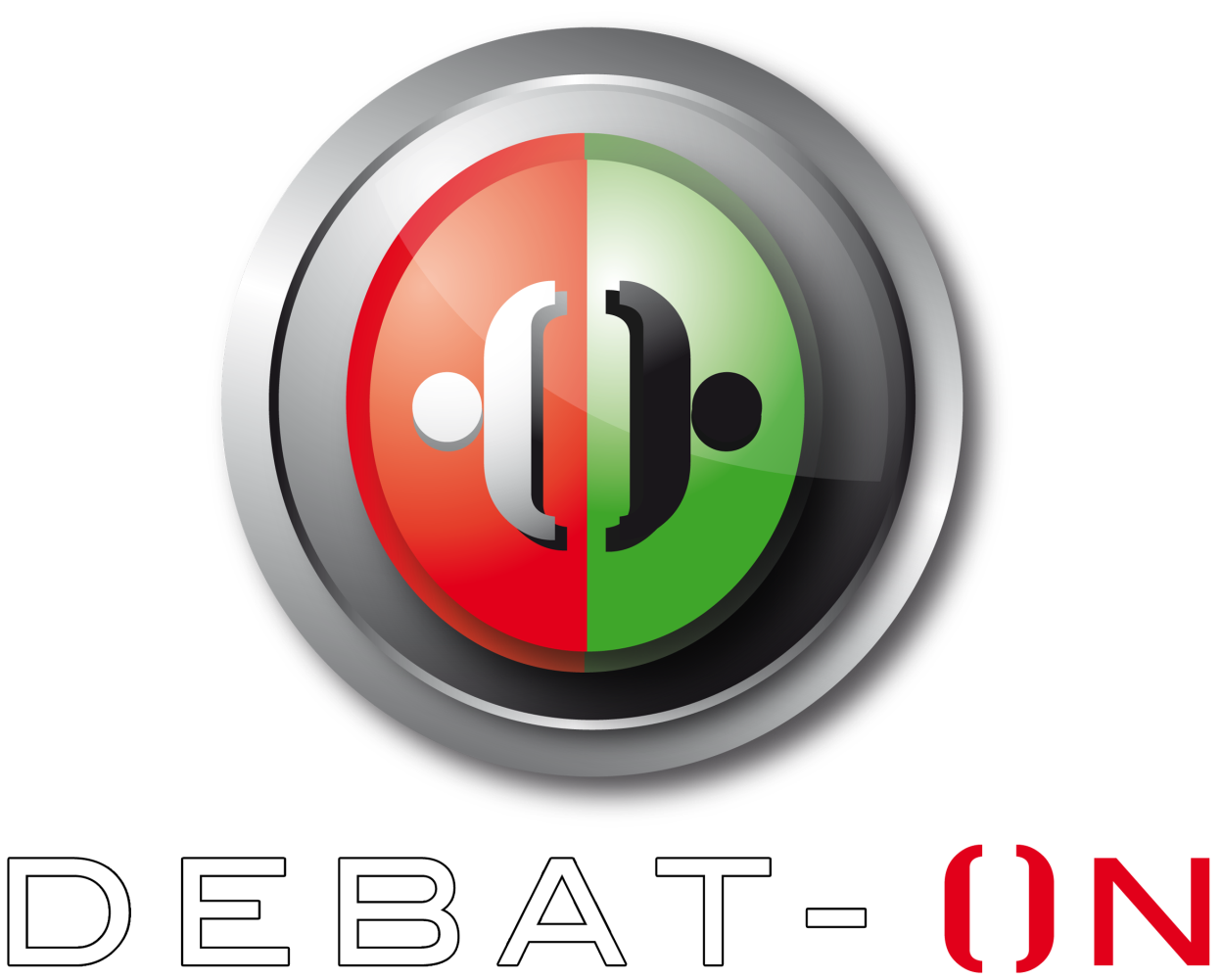 www.debat-on.com
www.debat-on.com
Le concept
Un nouveau moyen de communiquer
Débat en ligne via   	webcam et micro

Encadré par un        	animateur


Etayé par un invité 	                 	spécifique


Accessible, ludique,           	interactif et 	         	   fonctionnel
Un concept nouveau, innovant, actuel pour 		une nouvelle perception du partage d’opinions
Organisation
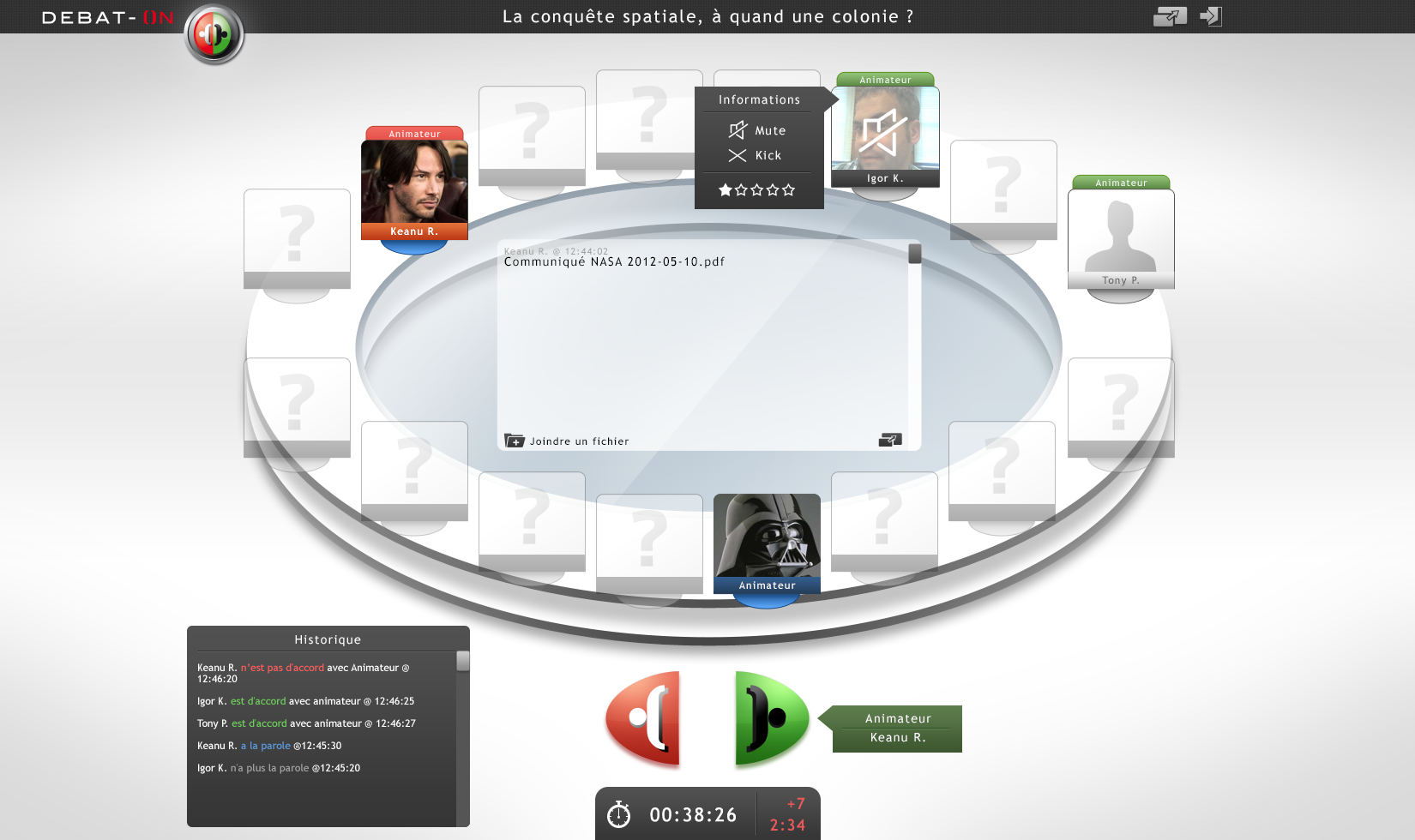 Voilà comment se présente une table de discussion du point de vue DEBATTEUR
L’invité est là pour apporter du contenu au débat en cours, il a forcément une légitimité par rapport au sujet traité
Le débatteur peut indiquer qu’il est d’accord ou non avec les propos de celui qui a la parole
Le White board permet de diffuser un document durant le débat
C’est le sujet du débat en cours
Un débat dure en moyenne 45 minutes et le temps écoulé est indiqué ci-dessus
L’animateur est présent pour s’assurer du bon déroulement du débat et de l’équité des temps de parole
Organisation
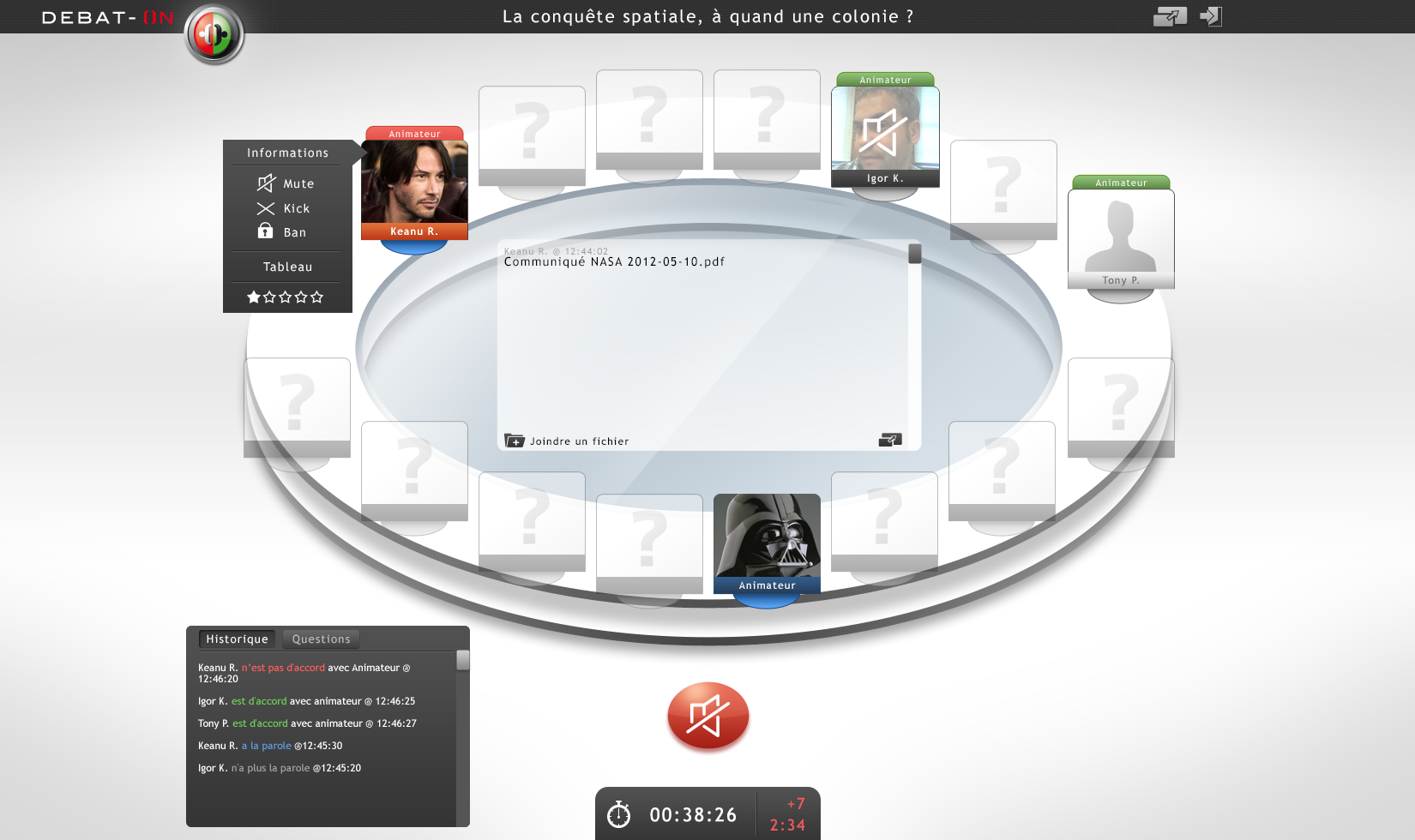 Voilà comment se présente une table de discussion du point de vue ANIMATEUR
Il peut muter / unmuter un débatteur,
Donner / enlever la parole en cliquant sur le bouton bleu.
et met fin au débat en cliquant sur le logo.
Il peut enfin soumettre les questions des spectateurs.
Le kicker ou le bannir (pour un temps défini),
Organisation
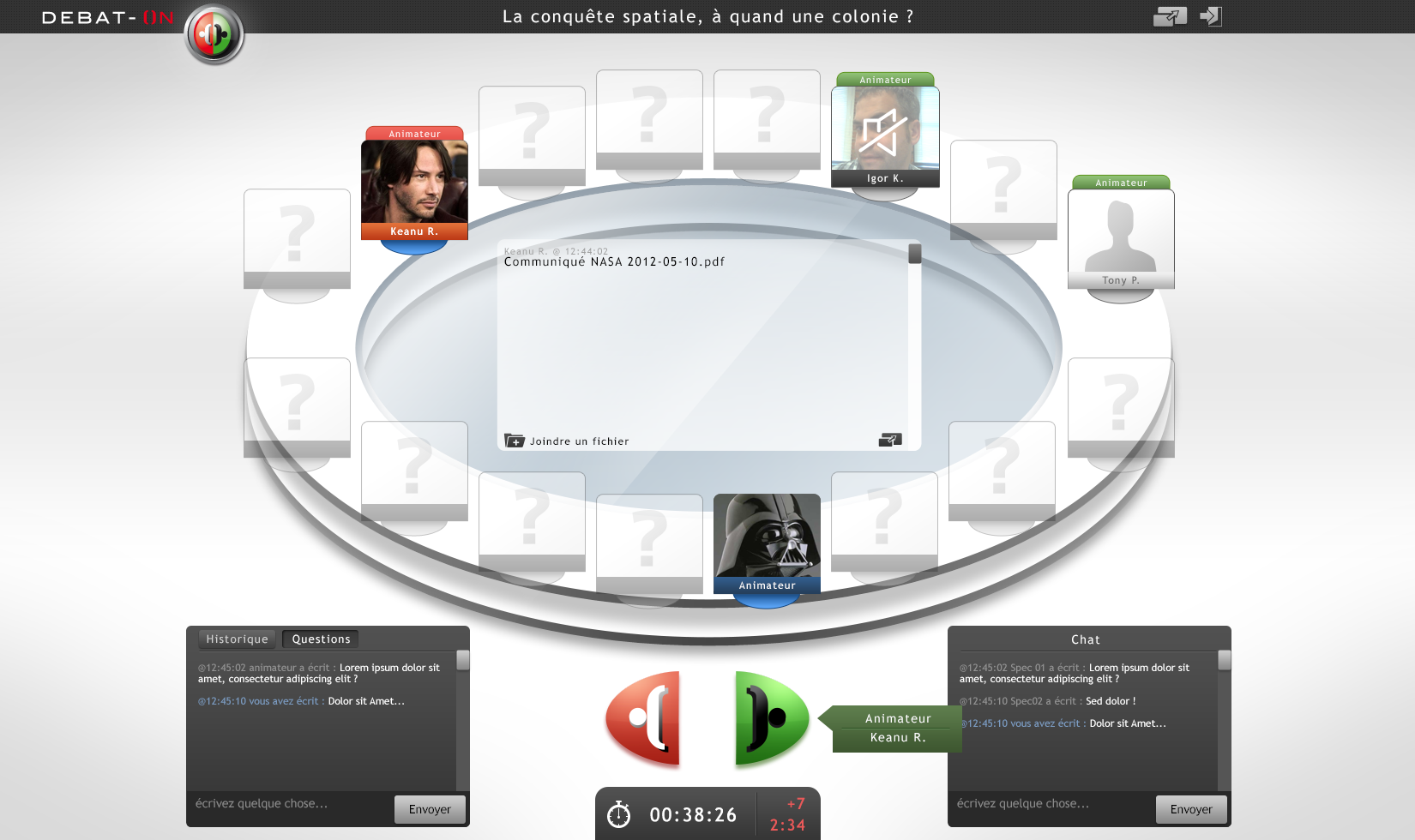 Voilà comment se présente une table de discussion du point de vue SPECTATEUR
Il assiste au débat sans y participer
Il peut néanmoins réagir grâce au chat avec l’animateur et les autres spectateurs.
C’est depuis le site internet www.debat-on.com que vous accédez au logiciel
Sur le site vous pouvez :
Participer sur le forum

Voir les débats organisés

Voir les évènements prévus

Voir le replay des divers 
évènements diffusés sur le site
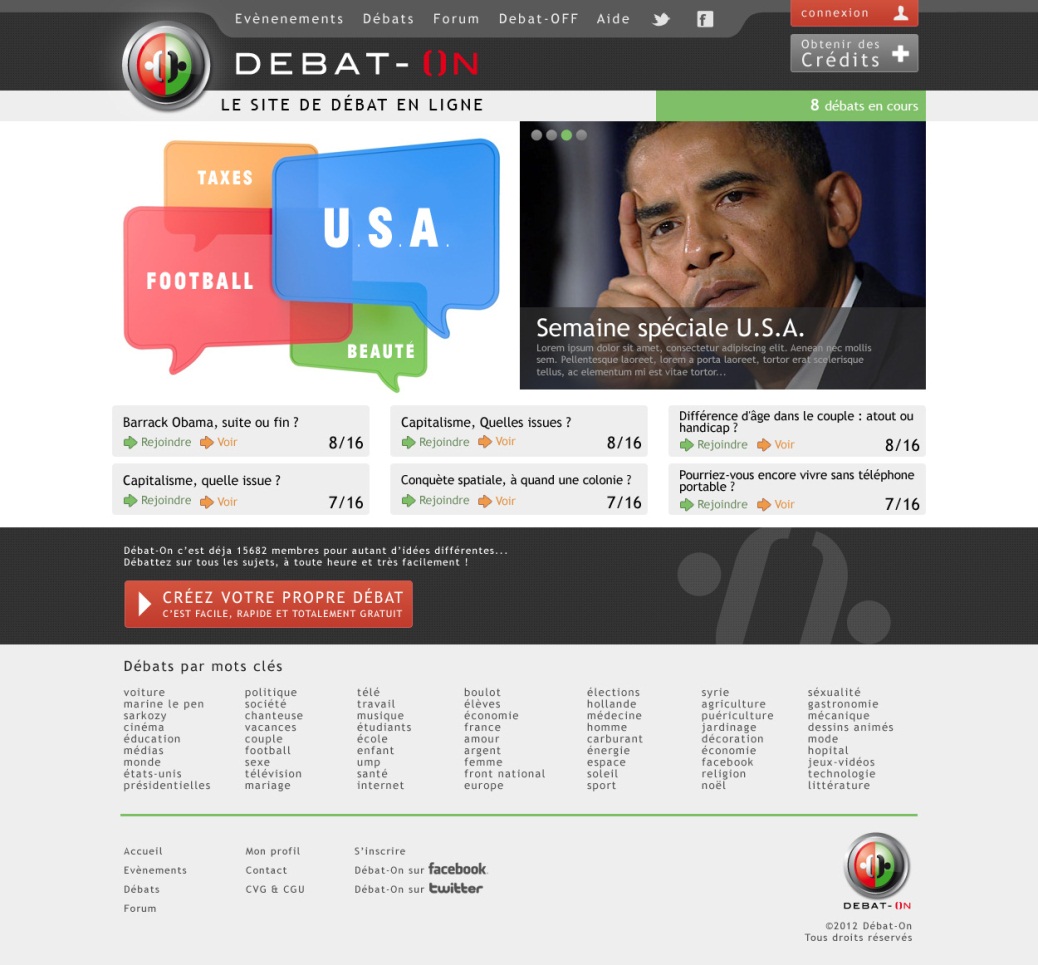 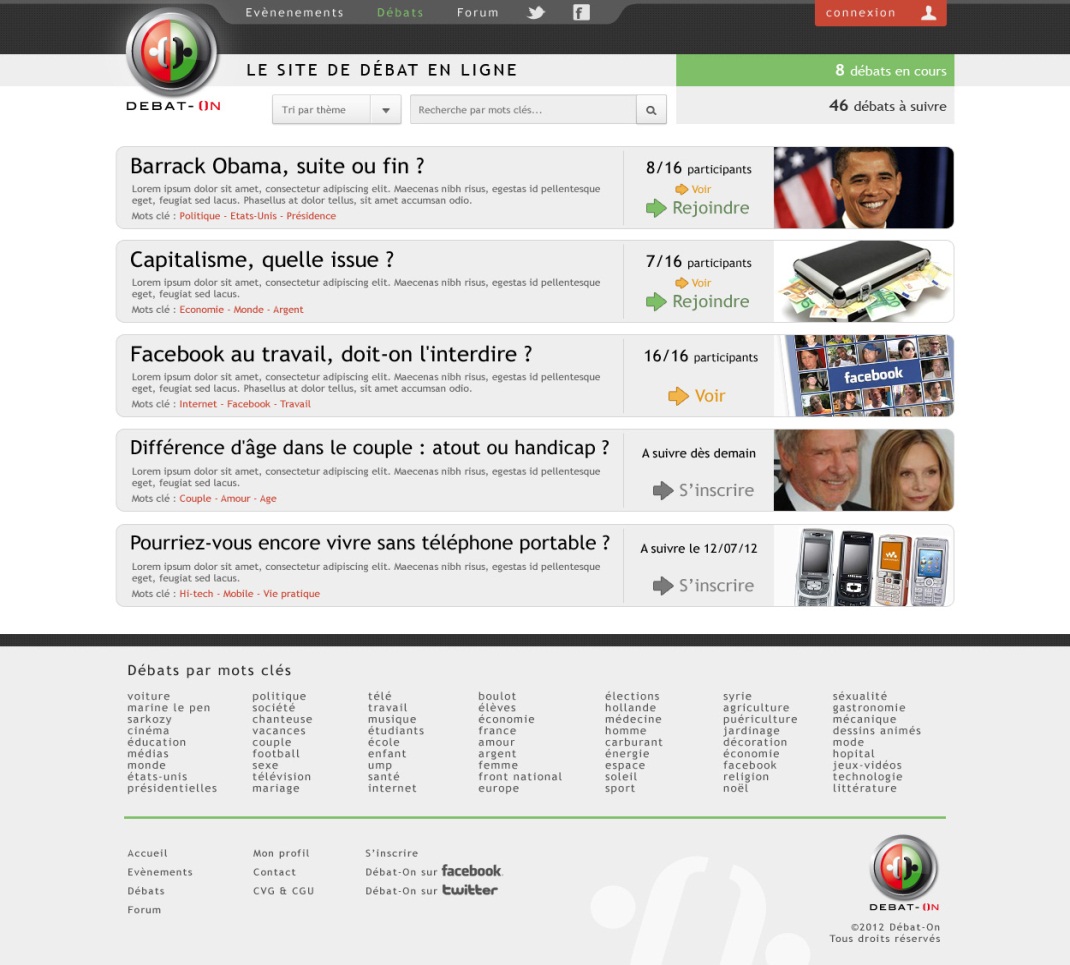 La Cible
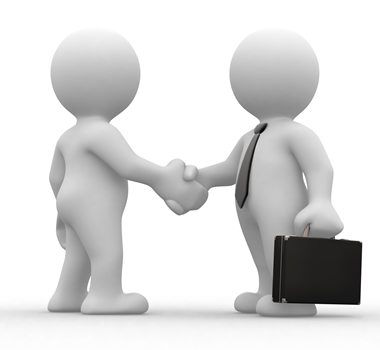 Professionnels
Réunions de travail
Cours en ligne 
Organisation conférences, formations
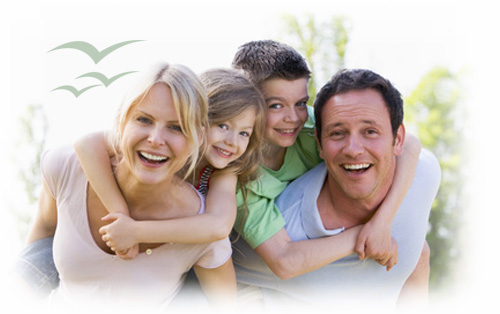 Particuliers
Participation débats 
Réunions de famille
Animation débats
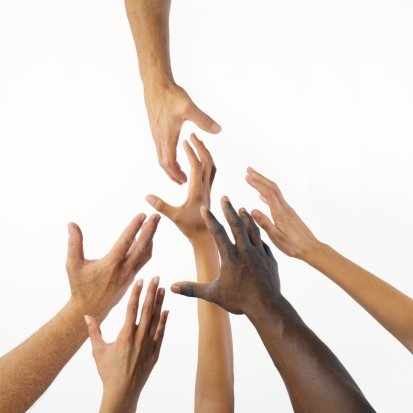 Associations / Collectivités
Organisation conférences
Organisation débats
Organisation réunions
Contact
Rejoignez nous sur Facebook :
http://www.facebook.com/pages/Debat-on/175767502434254

Suivez nous sur Twitter :
https://twitter.com/#!/DEBAT_ON

Coordonnées SARL DEBAT-ON :
Sarl.debat.on@gmail.com 
http://www.debat-on.com
Tel : 09 83 05 39 98
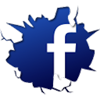 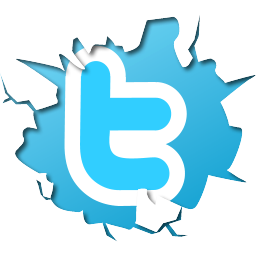 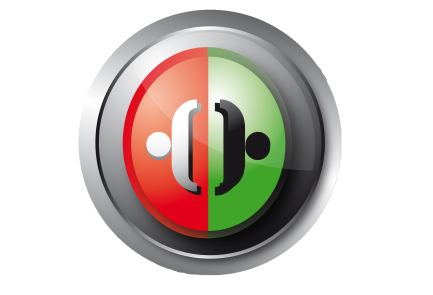 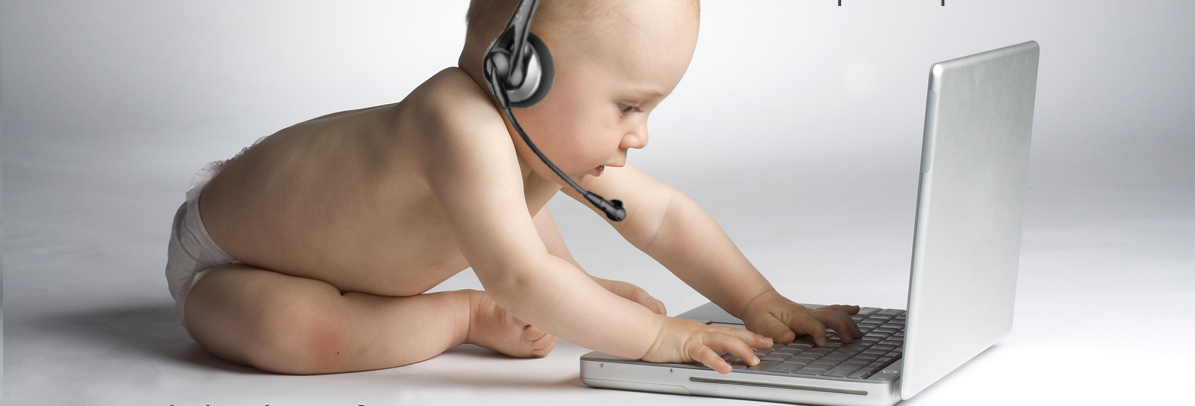 Vivez l’expérience sur :

 www.debat-on.com